CIL-NET Presents…
Outcome Measures for CILs
A National Onsite Training

Gathering Outcome Information

September 13-15, 2011
Portland, OR


Presenters:
Mike Hendricks, Ph.D.
Bob Michaels
1
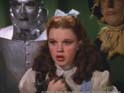 The Yellow Brick Road – Step 6
Sources and Methods
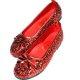 Gathering Outcome Information
Measurable Indicators
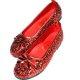 Choosing Outcomes
 to Measure
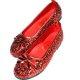 Using Outcome Information
Storing Outcome Information
Analyzing Outcome Information
Logic 
Models
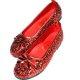 Outcomes 
&  
Outcomes Mgmt.
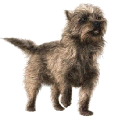 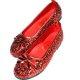 Two Commonly Used Waysto Gather Outcome Information
Directly from clients (consumers, I&R callers)

From our CIL’s Management Information System (MIS)
#1 -- Clients:What  Information Should We Ask?
Outcome information (measurable indicators)
        --  Attitudes
        --  Behaviors
        --  Condition or status
Details, explanations, etc.
Be selective, ask only what we need
Who  Should We Ask?
Clients themselves?
	  -  What about short-timers, dropouts?
	  -  Important to ask individuals, not
        groups
Ever need to ask surrogates?
	  -  Parents?
	  -  Caregivers?
Key = Who has the information we need?
Should We Ask All  Clientsor Only a Sample of Clients?
Asking all of them isn’t always better:
	  -  We may have lots of clients
	  -  It costs more money to ask them all
	  -  Takes more time to get the results
	  -  Puts a (small) burden on every client

So, sometimes it’s better to ask only a sample of clients
If We Ask Only a Sample of Clients, How To Pick Which  Clients?
Don’t want to bias – if so, waste of time
And there are lots of ways to bias
Pick them randomly – these days, easy to do:
	  -  List our clients, in any order we want
	  -  Go to www.random.org/sequences
	  -  This will randomly mix up our list
	  -  Start at the top, ask as many as we need
How Many  Clients Should We Ask?
Can get complicated, depending on what we want to know at the end:
	  -  General outcomes for everyone overall?
	  -  Specific outcomes for left-handed females?
Sometimes we’ll need expert statistical help
When  Should We Ask?
When it’s convenient for our CIL?
	  -  One specific time of year?
	  -  As our workload allows?
At a certain time during our work with the client?
	  -  While a client is receiving services?
	  -  At the end of receiving services?
	  -  After services have stopped?
Important Issues About Interviewing Clients (consumers, I&R callers)
What type of interview? (in-person, phone, email)
Where would we do it? (agency, home, other)
Who would conduct it? (staff, volunteers)
How would we train the interviewers?
How would we ensure interviewer safety?
What else?
Other Important Issues About Interviews
Informed consent? (how best handled)
Clients able? (memory, language)
Clients willing? (afraid)
How much effort required to answer?
What types of answers do we want – open (words) or closed (pick a box)?
How long are clients willing to spend?
#2 -- MIS:What Information Can We Get?
Additional outcome information:
      * Living status?

What might influence client outcomes:
	* Client characteristics? -- gender, age,
       race/ethnicity, disability, etc.
	* Services received? -- types, how much, where, from whom, etc.
How Will We Record  What We Learn?
No matter what sources and methods we use, some sort of information-gathering form is essential
Document review form, questionnaire, interview guide, observation checklist, etc.
Quantitative (#s), qualitative (words), or both
Keep the answers confidential, or better
	  -  Anonymous if possible, use codes if not
Field Test All Your Plans
Absolutely essential step – don’t skip it
Important even if no people are being contacted
Test ALL your plans:
    -- Identifying each specific source
    -- Getting permission to gather information
    -- Gathering the information
    -- Recording the information
    -- Transferring the information into a computer
    -- Analyzing the information
    -- Etc.
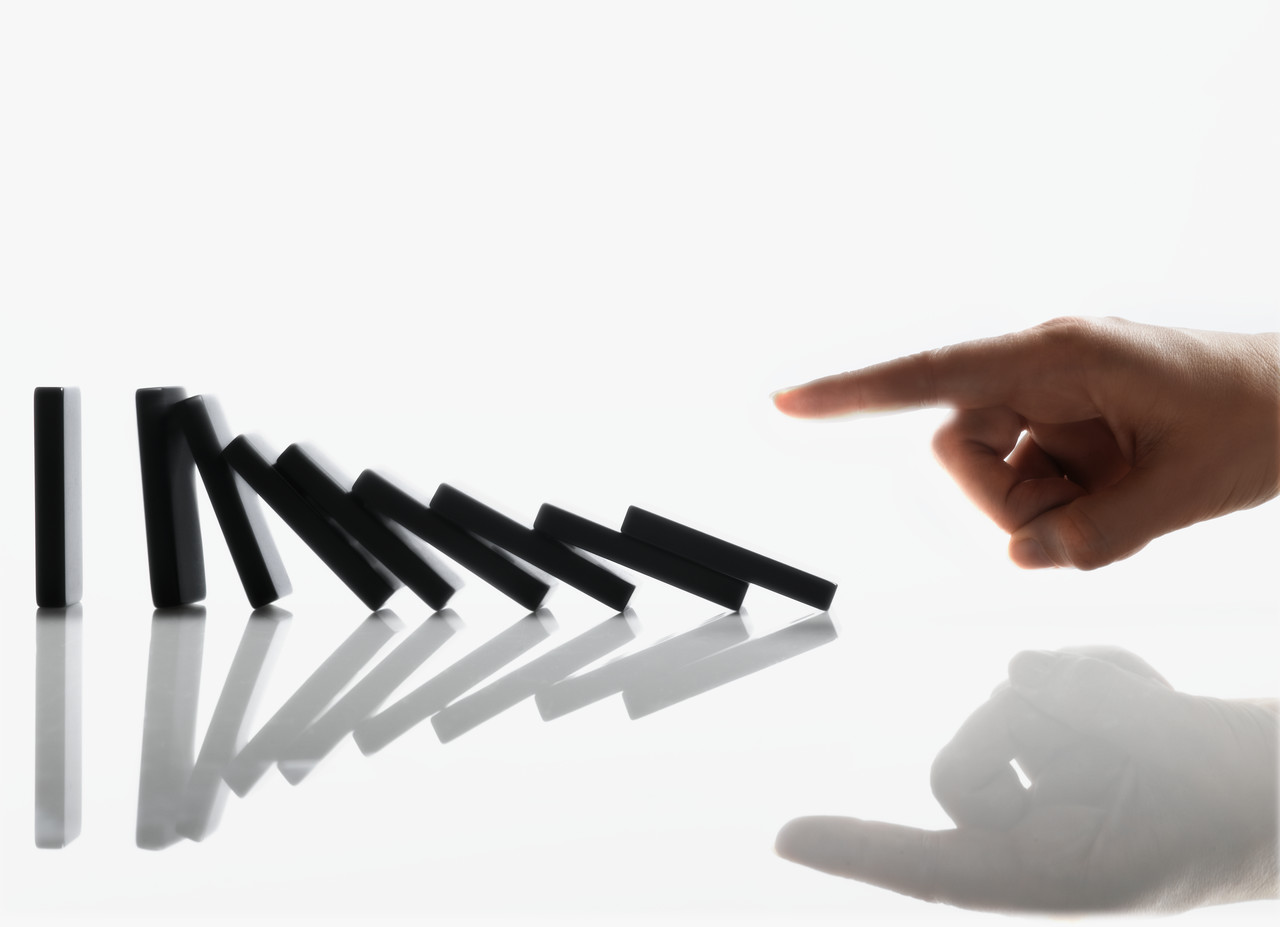 NCIL Outcome Measures Project
Gathering Outcome Information
15
Overview of the field test
Recruited 28 volunteer CILs, varying on geographic location, size of budget, # of staff, # of consumers, and sources of funding

Developed comprehensive training:
Created a 15-page Training Manual 
Required participation in two 90-minute teleconferences
Provided individual assistance, as needed

Kept active a private Internet-based listserv
CILs Were Evenly Split Urban-Rural
Information-gathering
Created 3 paper forms to gather outcome information from (1) consumers (persons with a CSR), (2) I&R callers, and (3) the CIL itself (in your supplemental materials)


Established a Survey Monkey link for each CIL to enter its outcome data into a centralized data base
Field Test Feedback
Debriefed the CILs in 3 ways: 
Track Changes to our materials 
Survey Monkey survey
Debriefing conference call
Field test reports:
Analyzed the outcome data in several ways (we’ll show you soon what we learned)

Provided 4 separate reports to the CILs
Wrote an overall report of the entire field test process and results will be available at http://www.wiki.ilru.net/index.php/Outcome_Measures_CIL
How the field test gathered outcome information
Overall approach for all 3 sources

Translated each indicator into 1-2 specific interview questions – key step!

    Indicator = # and % of PWD contacting the CIL … who report they have the information they requested from the CIL

    Interview question = “Sometimes we’re able to help people get the information they need from us, and sometimes we’re not. For you personally, did you receive the information you needed from us?”
How the field test gathered outcome information, cont’d.
Indicator = # and % of consumers served by the CIL … who can list at least one (1) specific way in which they are more independent than when they approached the CIL

    Interview question #1 = “Sometimes we’re able to help people become more independent, and sometimes we’re not. For you personally, do you think you’ve become more independent, less independent, or the same as you were when we first started working together?”

    Interview question #2 = “In what ways are you more independent than you were before we started working together?”
How the field test gathered outcome information, cont’d. 2
Put these interview questions into one of 3 different information-gathering forms – consumers, I&R callers, CIL (in your supplemental materials)

Retrieved consumer age, race/ethnicity, disability from the CIL’s files
How the field test gathered outcome information, cont’d. 3
Specifically for information about consumers

Created a list of all consumers served January-September 2010 who left a phone number
Randomly sampled 25
Called each one, asked to talk (not so easy)
Asked 4 closed-ended questions, plus 0-4 open-ended questions
Wrote the responses on a paper interview guide
Called until we had 25 completed guides
How the field test gathered outcome information, cont’d. 4
Specifically for information about I&R callers

Created a list of all non-CSR I&R callers served January-September 2010 (not always possible)
Randomly sampled 25
Called each one, asked to talk (not so easy)
Asked 2 closed-ended questions
Wrote the responses on a paper interview guide
Called until we had 25 completed guides
How the field test gathered outcome information, cont’d. 5
Specifically for information about the CIL

Filled out the CIL information-gathering form by…
   -- Reviewing paper files, documents, reports, etc.
   -- Accessing the CIL’s MIS
   -- Interviewing the Executive Director, others
Some of the CIL questions were complex (# of consumers at risk of being institutionalized)
Training manual, calls helped some, but not easy
Your Turn
How can you best gather outcome
information back at your own CIL?
Talk about this at your table.
Two Good (Free) References
Surveying Clients About Outcomes, by Martin Abravanel, The Urban Institute, 2003. http://www.urban.org/UploadedPDF/310840_surveying_clients.pdf

Finding Out What Happens to Former Clients, by Ritu Nayyar-Stone and Harry Hatry, The Urban Institute, 2003 http://www.urban.org/UploadedPDF/310815_former_clients.pdf
For more information
Contact:
Mike Hendricks – MikeHendri@aol.com

Bob Michaels – bobmichaels@cox.net
CIL-NET Attribution
Support for development of this training was provided by the U.S. Department of Education, Rehabilitation Services Administration under grant number H132B070002-10. No official endorsement of the Department of Education should be inferred. Permission is granted for duplication of any portion of this PowerPoint presentation, providing that the following credit is given to the project: Developed as part of the CIL-NET, a project of the IL NET, an ILRU/NCIL/APRIL National Training and Technical Assistance Program.